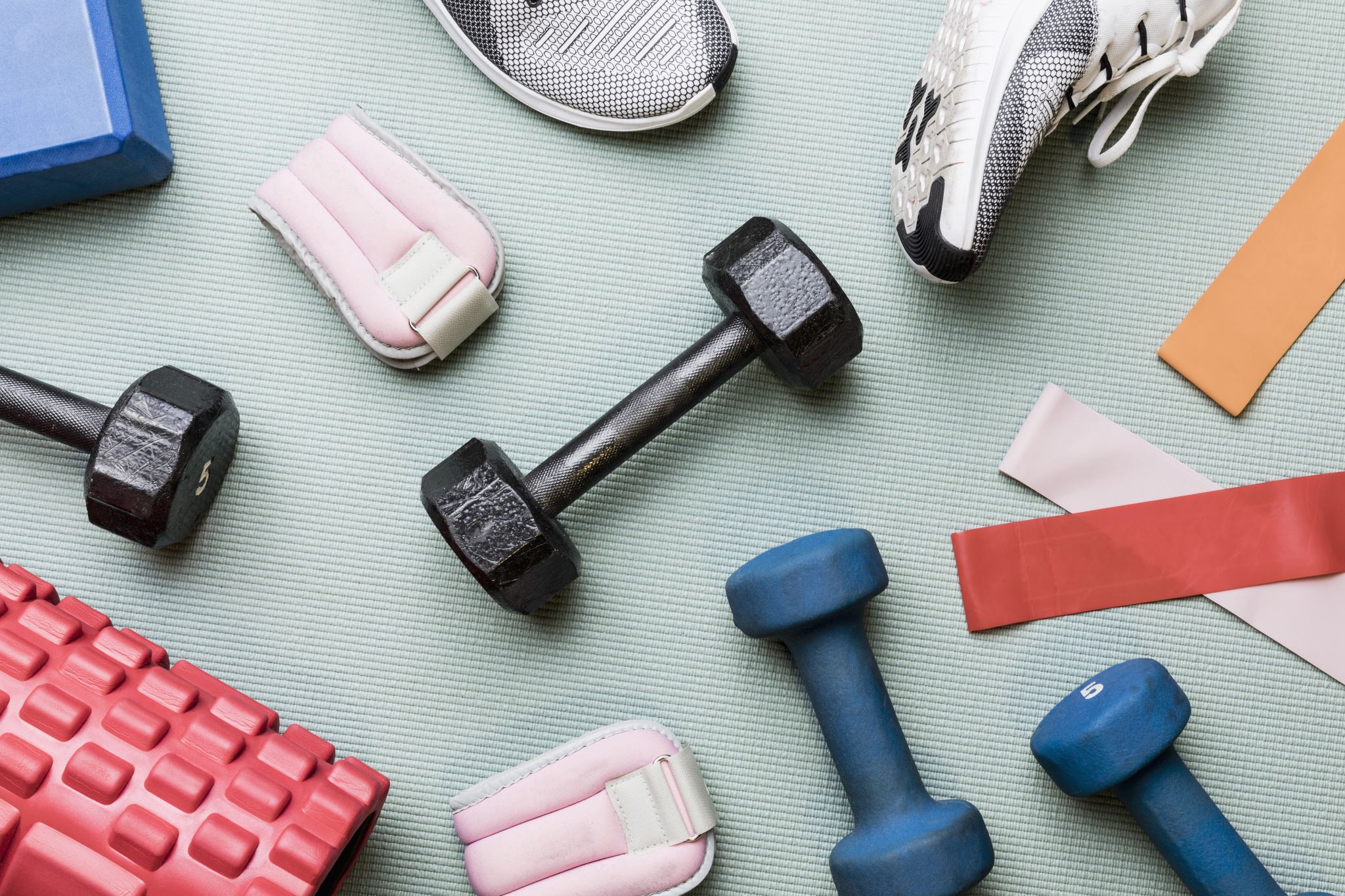 Sociální psychologie ve sportu - prednáška
Mgr. et Mgr. Petra Pačesová, PhD.
petra.pacesova@fsps.muni.cz

Fakulta sportovních studií, Masarykova univerzita v Brne
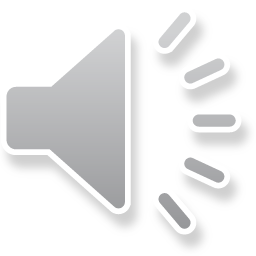 Agresívne správanie v športe
Sociálna dynamika v skupine
Sociálna rola
Spôsob očakávaného správania jedinca
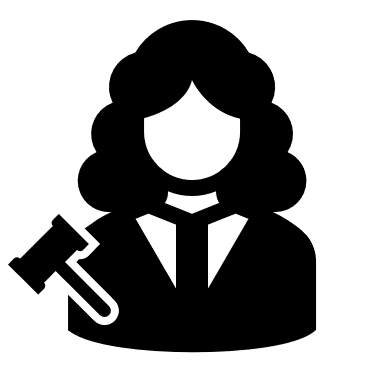 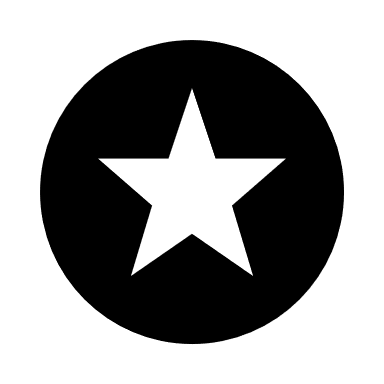 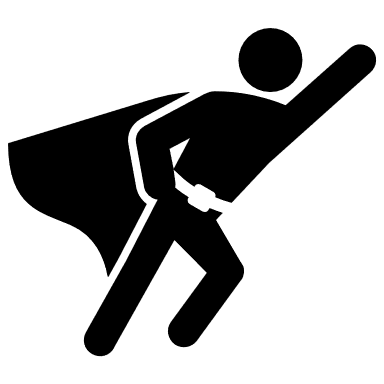 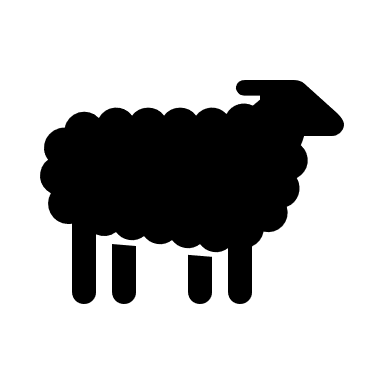 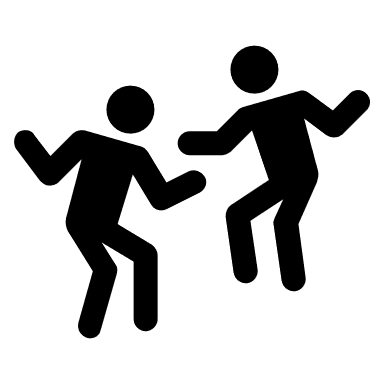 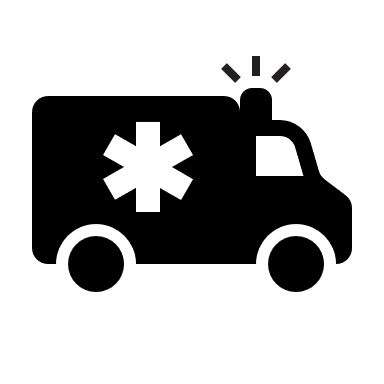 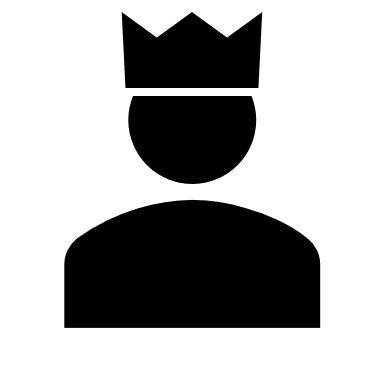 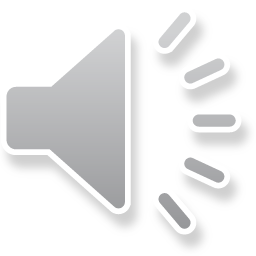 moralista
zabávač
záchranár
vodca
obetný baránok
expert
hviezda
...
Teoretické vysvetlenie agresie
1. Agresia ako naučené, odpozorované sociálne správanie
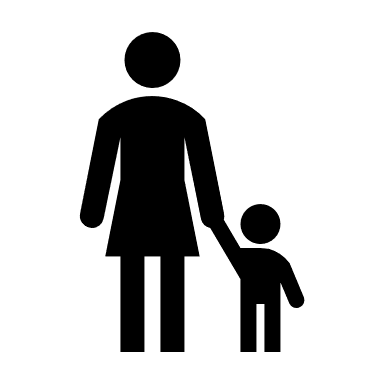 2. Agresia ako reakcia na frustráciu
3. Agresia ako inštinkt
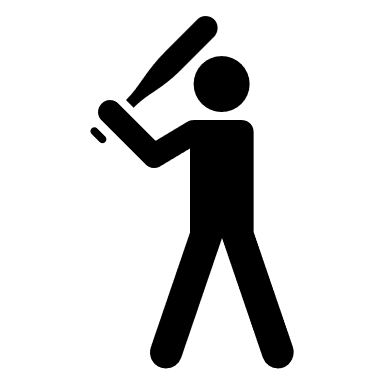 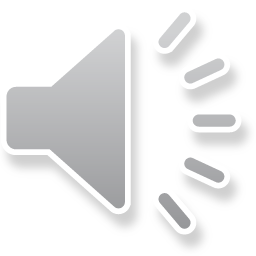 4. Agresia ako multikauzálny jav
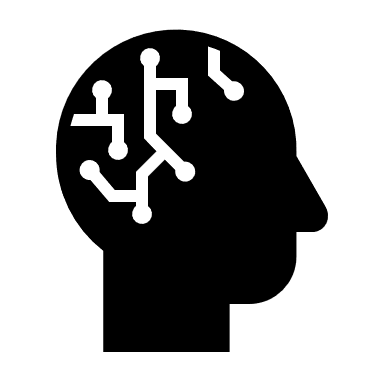 Možné príčiny agresie
1. Rodinné prostredie a výchova
2. Školské prostredie
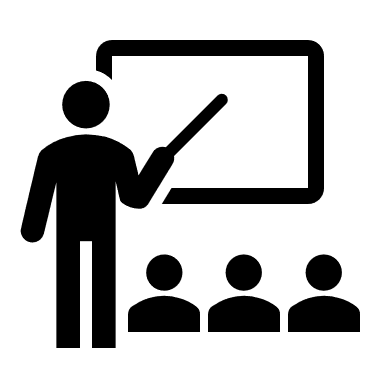 3. Sociálne skupiny a rovesníci
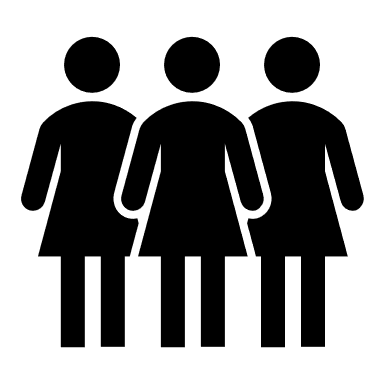 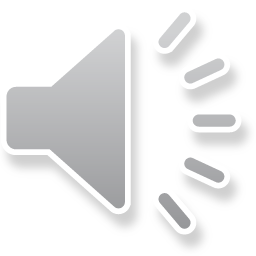 4. Média
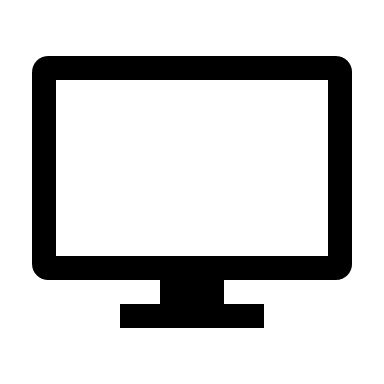 Základné druhy agresie
Imaginatívna agresia
Verbálna agresia
Pantomimické prejavy agresie
Fyzická agresia zameraná proti neživým predmetom
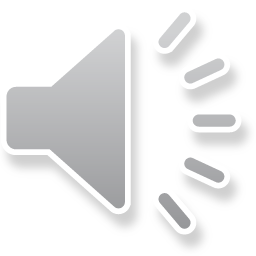 Fyzická agresia zameraná proti živým bytostiam
Iné druhy agresie
Hostilita
Predátorská agresia
Priama agresia
Konkurenčná agresia
Agresia ako obrana teritória
Nepriama agresia
Presunutá agresia
Dráždivá agresia – zo strany trénera
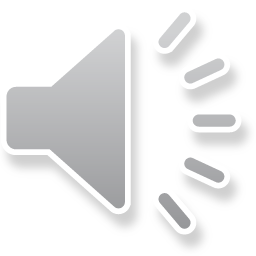 Agresia vyvolaná strachom
Cyklus násilia
Šikanovanie v športe
Často naplánovaný agresívny akt športovca voči inému športovcovi, keď agresor používa násilie smerované voči obeti ako nástroj na dosiahnutie svojho cieľa
Prejavy sledovateľné aj počas tréningu, športovej aktivity, nielen v kabíne, šatni...
zlomyseľné obťažovanie týranie, prenasledovanie obete agresorom
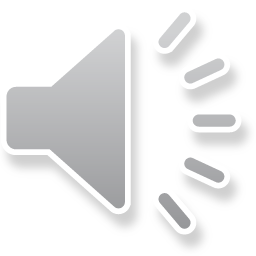 jeden alebo viac športovcov fyzicky i psychicky úmyselne ubližuje inému športovcovi alebo športovcom, a to buď prostredníctvom agresie alebo rôznych manipulačných techník
2 základné druhy šikanovania v športe
Priame šikanovanie
Nepriame šikanovanie
typické priamou fyzickou agresiou namierenou voči inému športovcovi
Sociálne izolovanie športovca
priame násilie, často skryté za kontakt v rámci športovej hry

posmešky adresované menej šikovnému športovcovi
Vynechávanie športovca zo spoločných aktivít, rozhovorov...
Ignorovanie športovca v prípade možnosti výberu do tímu zo strany iných športovcov
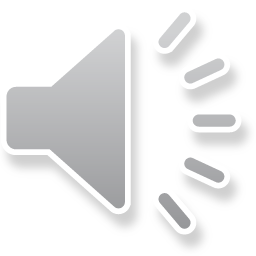 Ďakujem za pozornosť!
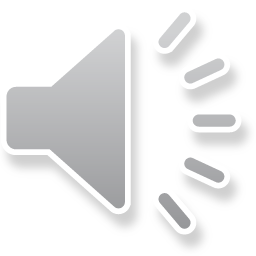